Credit Exposure Update
Spoorthy Papudesi

Credit Work Group
ERCOT Public
July 18, 2018
ICE Forward Curves July – August 2018
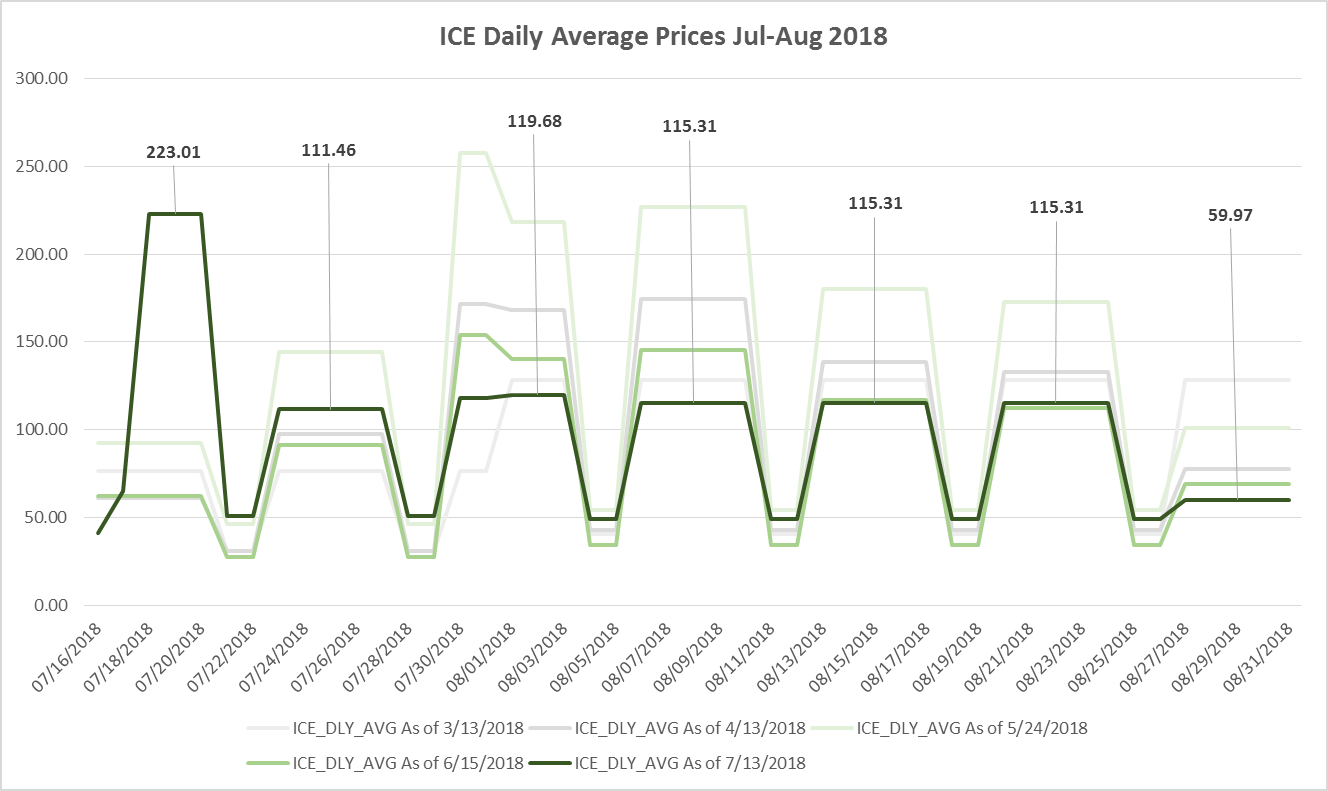 2
ICE Forward Curves August 2018
August ICE forward price evolution for weekdays and weekends.
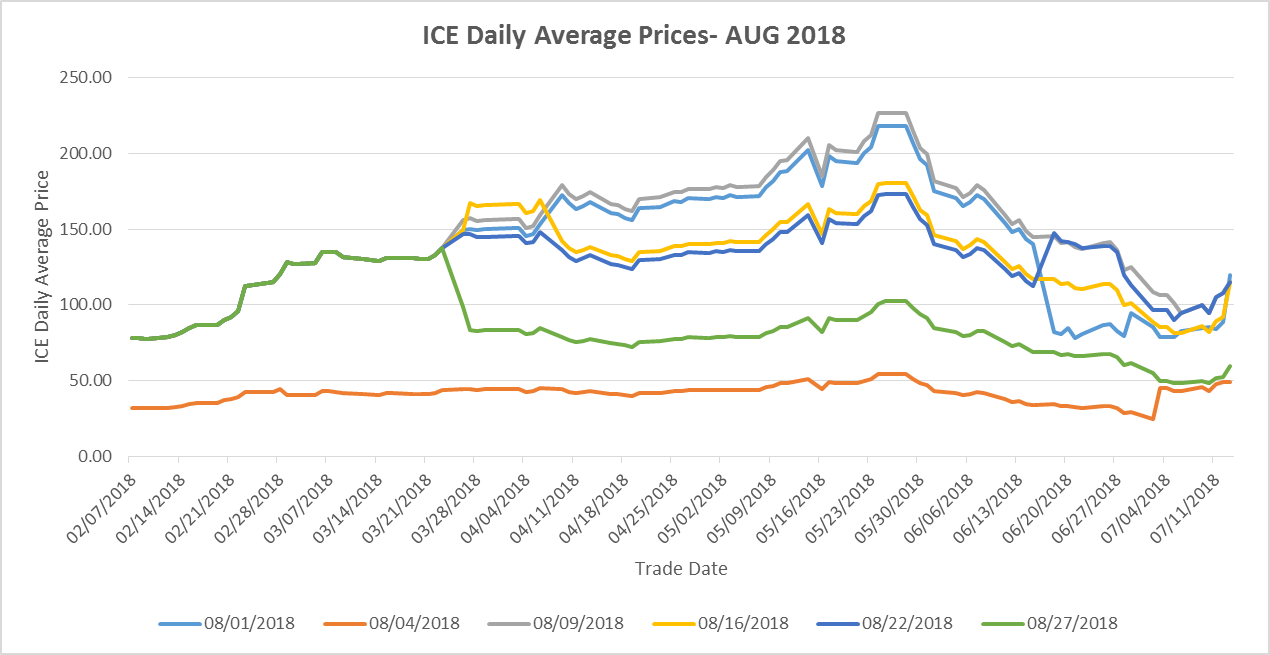 3
Credit Exposure Update
Inputs and Assumptions:
Only Active Counter-Parties are included
Counter-Parties are classified by rating and market activity
TPE and collateral balances used are averages for May and June 2018
Counter-Parties that are subsidiaries of, or guaranteed by, rated entities are given the parent/guarantor’s rating, adjusted down one notch
4
Credit Exposure Update
June 2018 compared to May 2018
Market-wide average TPE remained flat at $570 million.
TPE increased by $6.8 million for “Load and Gen” category.
TPE decreased by $4.0 million for “Gen Only” category.
TPE decreased by net $2.42 million across all other categories.
Excess collateral increased from $1,802 million to $2,460 million.
increased by $607.3 million for “Load and Gen” category 
increased by $52.4 million for “Load Only” category.
decreased by net $2.0 million across all other categories.
Number of active Counter-Parties increased from 224 to 225.
5
Credit Exposure Update
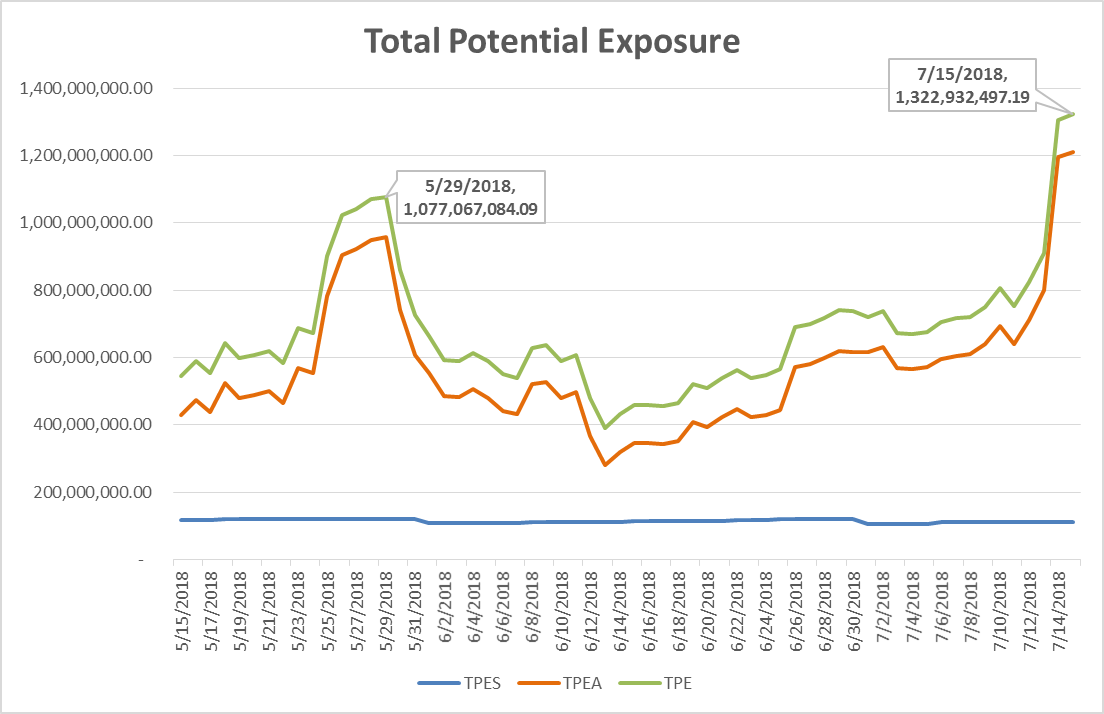 6
Credit Exposure Update
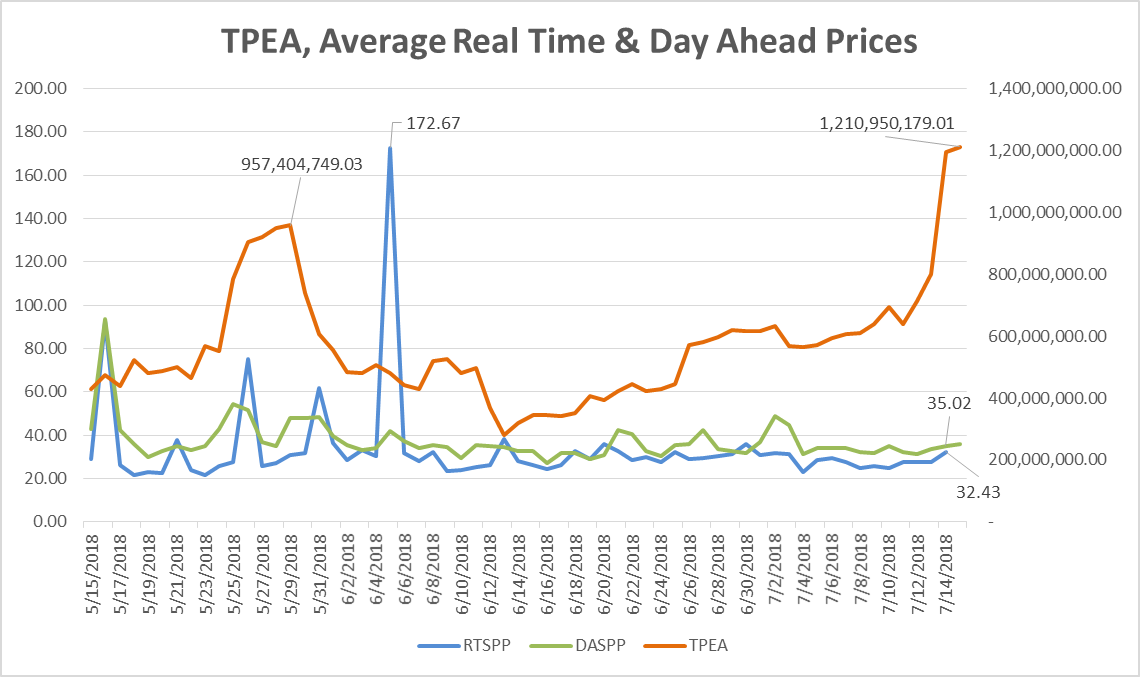 7
Credit Exposure Update
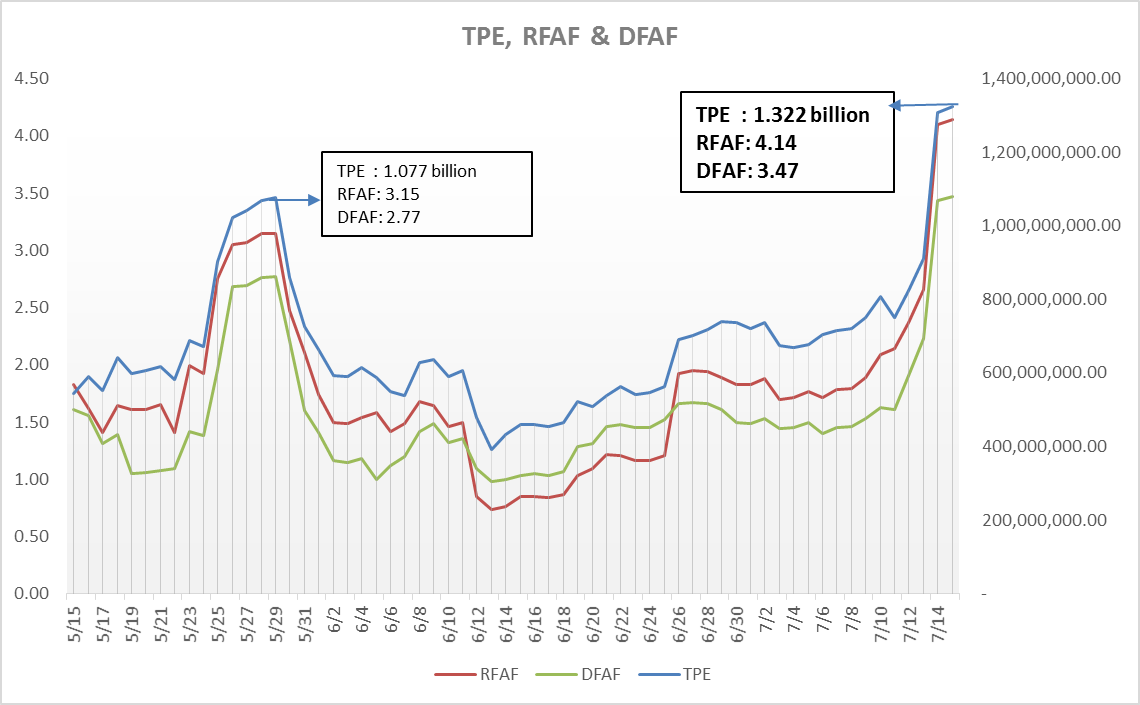 8
Credit Exposure Update
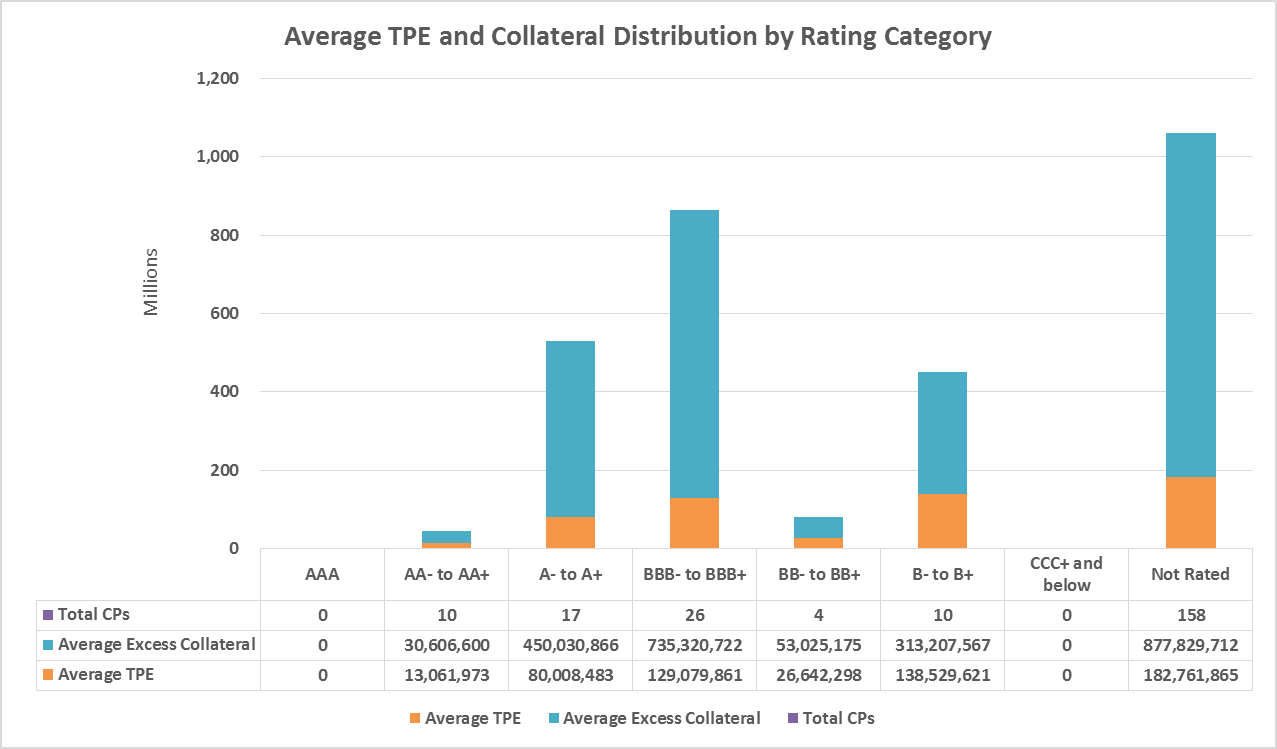 9
Credit Exposure Update
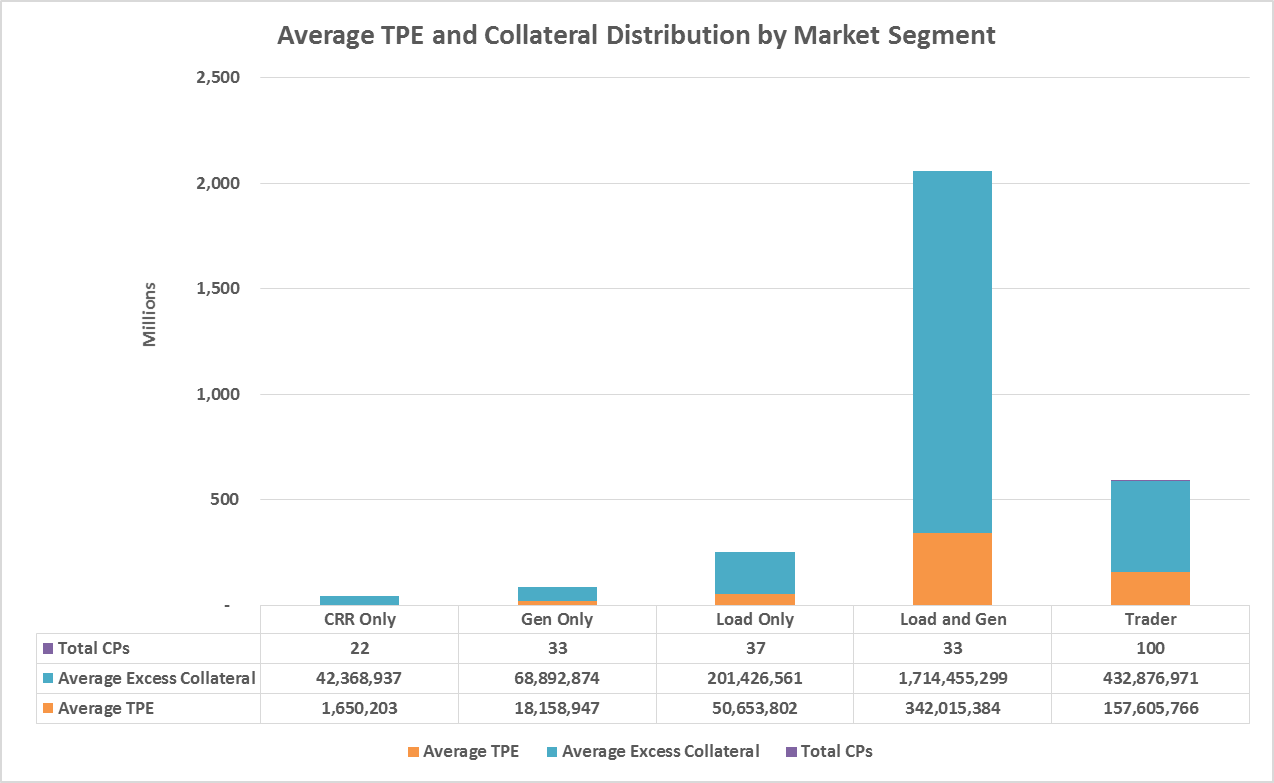 10
Credit Exposure Update
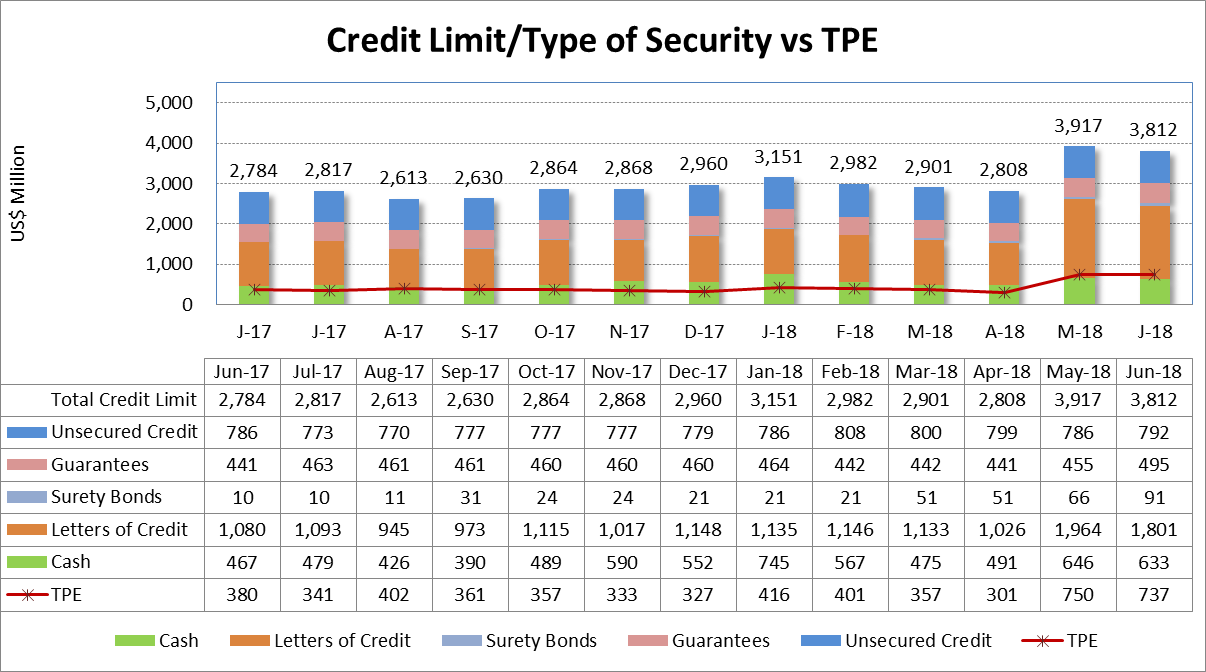 11
Credit Exposure Update
Real-Time Forward Adjustment Factor (RFAF)
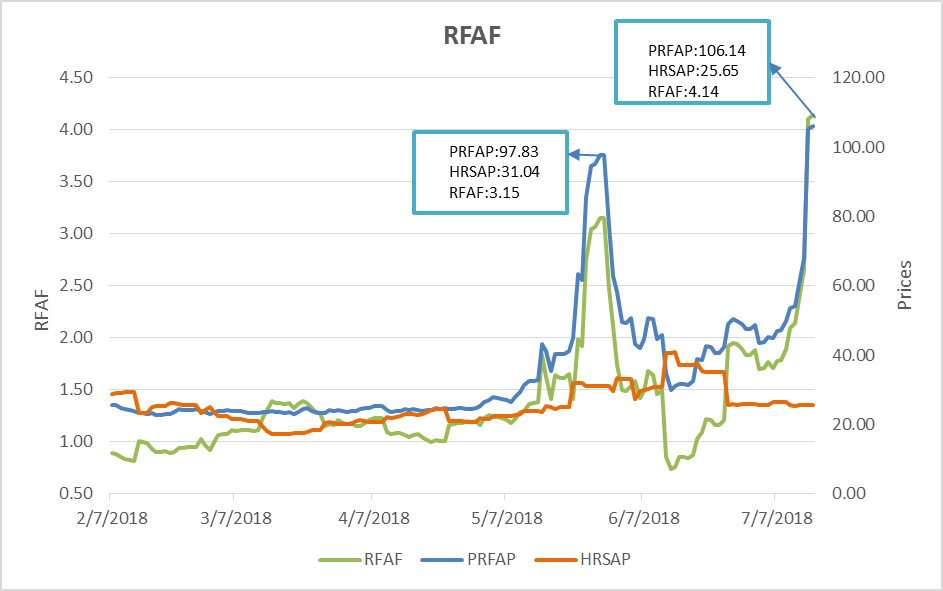 RFAF is calculated using 21 days of ICE future prices and 14 days of ERCOT Real Time Settled Prices for HB_NORTH settlement point
12
Credit Exposure Update
Day-Ahead Forward Adjustment Factor (DFAF)
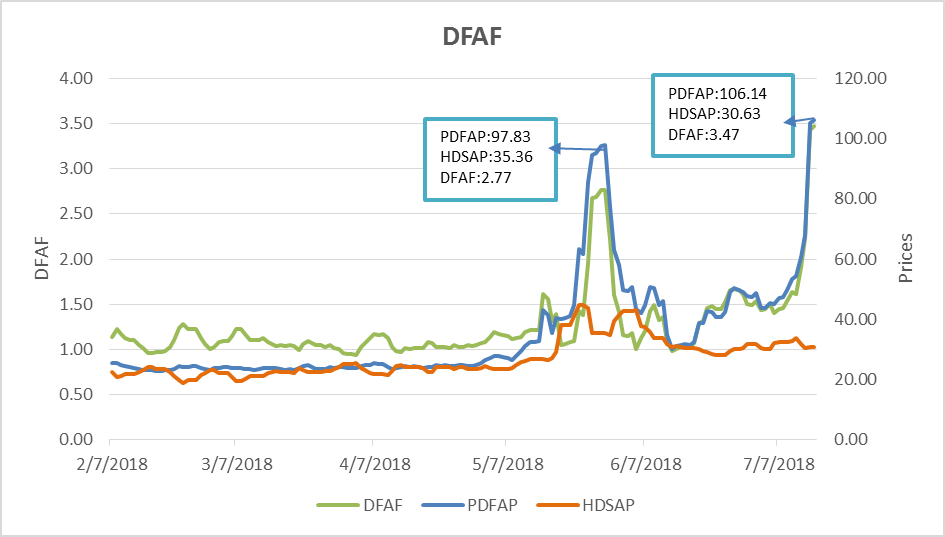 DFAF is calculated using 21 days of ICE future prices and 7 days of ERCOT Day Ahead Settled Prices for HB_NORTH settlement point
13
Credit Exposure Update
Appendix
14
Credit Exposure Update
Summary statistics by Market Segment
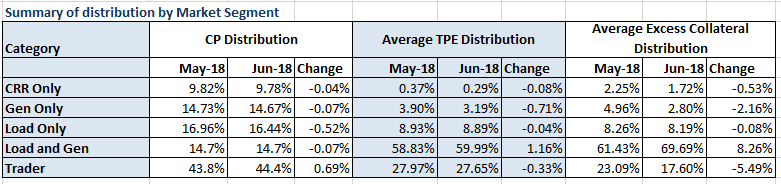 15
Credit Exposure Update
Summary statistics by Rating Group
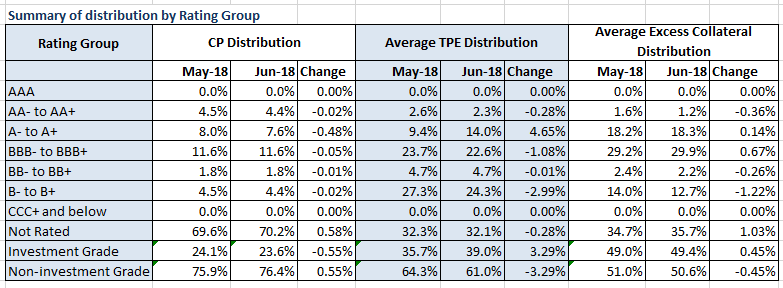 16
Credit Exposure Update
Active Counter-Parties distribution by rating and category- Jun 2018
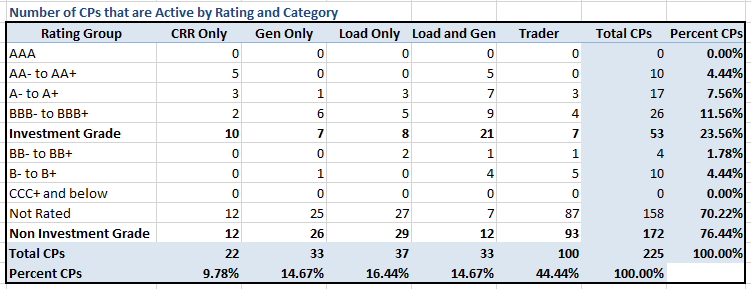 17
Credit Exposure Update
Average Total Potential Exposure distribution-Jun 2018
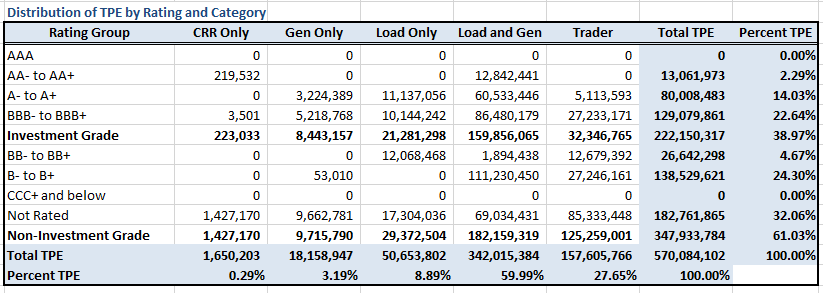 18
Credit Exposure Update
Average Excess Collateral distribution*-Jun 2018
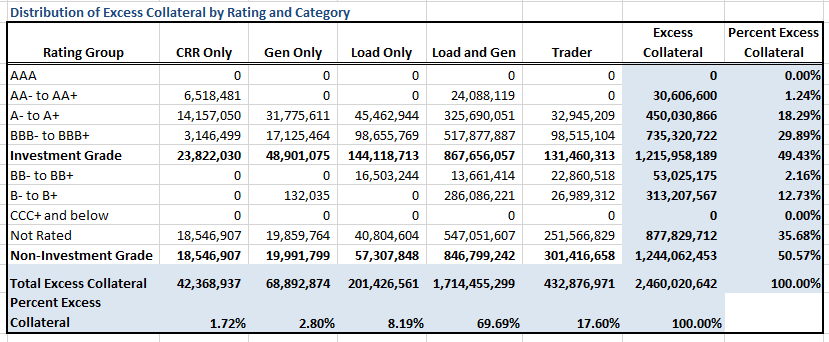 *Excess Collateral is a voluntary disposition by Counterparty
19
Credit Exposure Update
Distribution in the Bottom Quintile of Excess Collateral*-Jun 2018
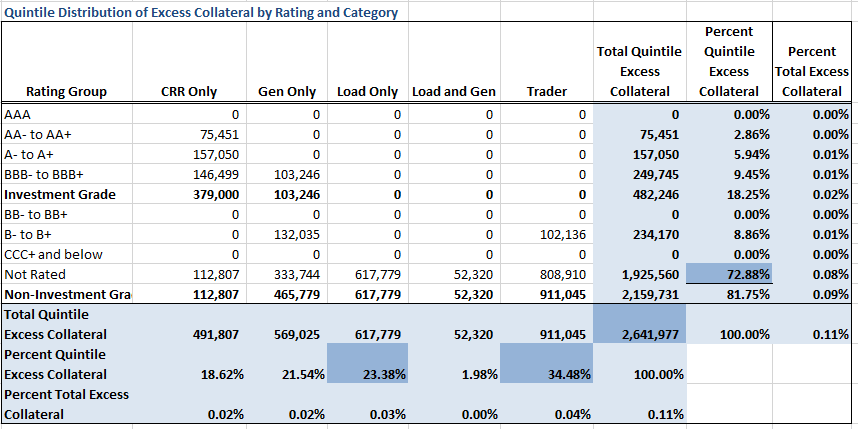 *Excess Collateral is a voluntary disposition by Counterparty
20
Credit Exposure Update
Distribution in the Bottom Quintile of Excess Collateral-Jun 2018
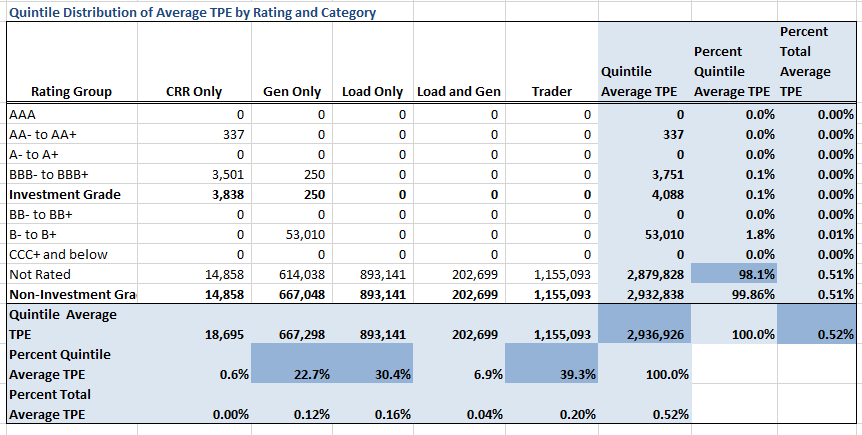 21
Credit Exposure Update
Questions
22